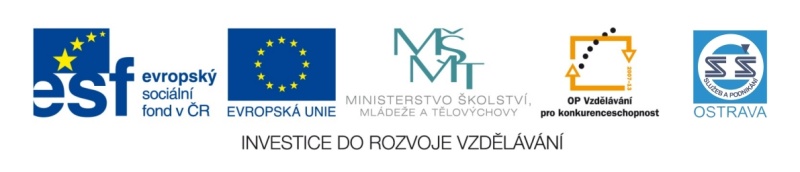 VY_32_INOVACE_SVF32160DUD
Výukový materiál v rámci projektu OPVK 1.5 Peníze středním školám
Číslo projektu:             CZ.1.07/1.5.00/34.0883 
     Název projektu:            Rozvoj vzdělanosti 
     Číslo šablony:               III/2 Datum vytvoření:       4.10.2012	 Autor:	               Mgr. et Mgr. Radmila DudkováUrčeno pro předmět:   Společenské vědyTematická oblast:         Veřejná správa a samospráva,    
                                               základní hodnoty a principy demokracie
                                            Obor vzdělání:                  Fotograf (34-56-l/01) 3. ročník                                            Název výukového materiálu:  prezentace – lidská práva -  
                                                               opakování
    Popis využití:  prezentace o sociálních skupinách s využitím dataprojektoru a notebooku k prohlubování a upevňování učiva
    Čas:  20 minut
Jaké jsou Vaše znalosti lidských práv?
To, že se člověk nemůže vzdát lidských práv, označujeme jako:
      A) nezadatelnost lidských práv
      B) univerzálnost lidských práv
      C) nezrušitelnost a nezcizitelnost lidských práv
      D) nepromlčitelnost lidských práv
Jaké jsou  Vaše znalosti lidských práv?
2. Na lidská práva mám nárok jako:
    A) občan libovolného státu
    B) občan členského státu OSN
    C) člověk vůbec
    D) živá bytost vůbec

3. Všeobecná deklarace lidských práv byla vyhlášena:
    A) v roce 1789                C) v roce 1959
    B) v roce 1776                 D) v roce 1948
Jaké jsou  Vaše znalosti lidských práv?
4. Co je tzv. Listina základních práv a svobod České republiky?
     A) dokument tvořící součást ústavního pořádku ČR, složený z Preambule a 6 hlav, které se věnují 5 základním okruhům lidských práv
    B) dokument přijatý v roce 1992, složený z Preambule a 6 hlav a právně nadřazený Ústavě ČR
    C)dokument tvořený rozhodnutím Úřadu veřejného ochránce práv
    D) dokument tvořící součást ústavního pořádku ČR, složený ze 44 hlav, které se věnují 14 základním okruhům lidských práv; přijat byl v roce vstupu ČR do EU (2004)
Jaké jsou  Vaše znalosti lidských práv?
5. Jak se nazývala organizace, která se zabývala dokumentací jednotlivých  případů politické perzekuce a vystupováním na obranu politických vězňů v komunistickém Československu?
    A) Amnesty International
    B) Český helsinský výbor
    C) VONS
    D) Charta 77
Jaké jsou  Vaše znalosti lidských práv?
6. Které tvrzení týkající se veřejného ochránce lidských práv v ČR je pravdivé?
    A) Veřejný ochránce lidských práv sídlí v Praze; prvním ombudsmanem byl Otakar Motejl
    B) V ČR byl tento institut zřízen v roce 2000; prvním ombudsmanem byl Otakar Motejl
    C) Veřejný ochránce lidských práv sídlí v Brně; v ČR byl tento institut zřízen v roce 1990
    D) prvním ombudsmanem byl Otakar Motejl; tento institut je unikátem, mimo ČR neexistuje
Použitá literatura
Dvořák J., Emmert F., Katrňák T.: Odmaturuj ze společenských věd, DIDAKTIS 2008

Blažková M., Brummer A., Mareda M.: Odmaturuj ze společenských věd TESTY, DIDAKTIS 2008